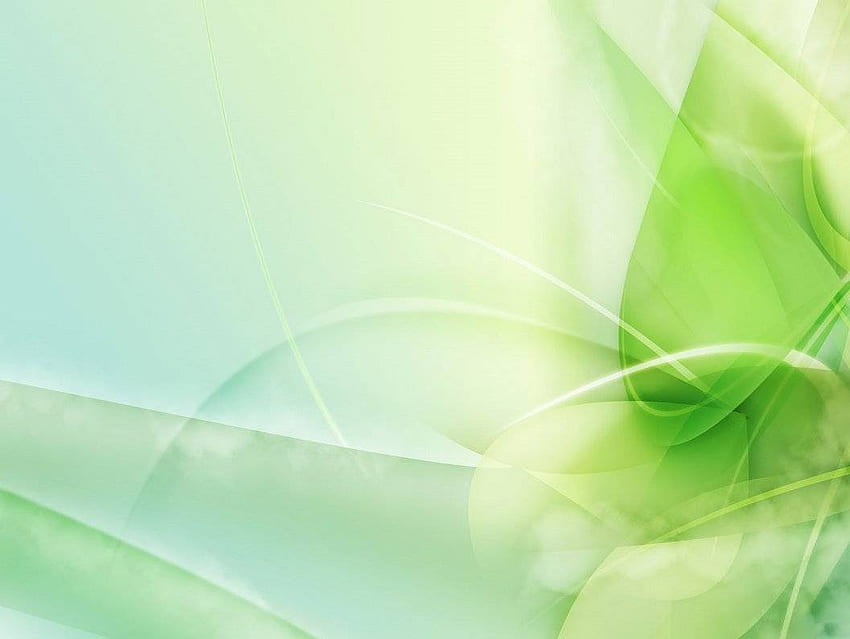 (s 428)耶穌與我同行

Jesus will walk with me
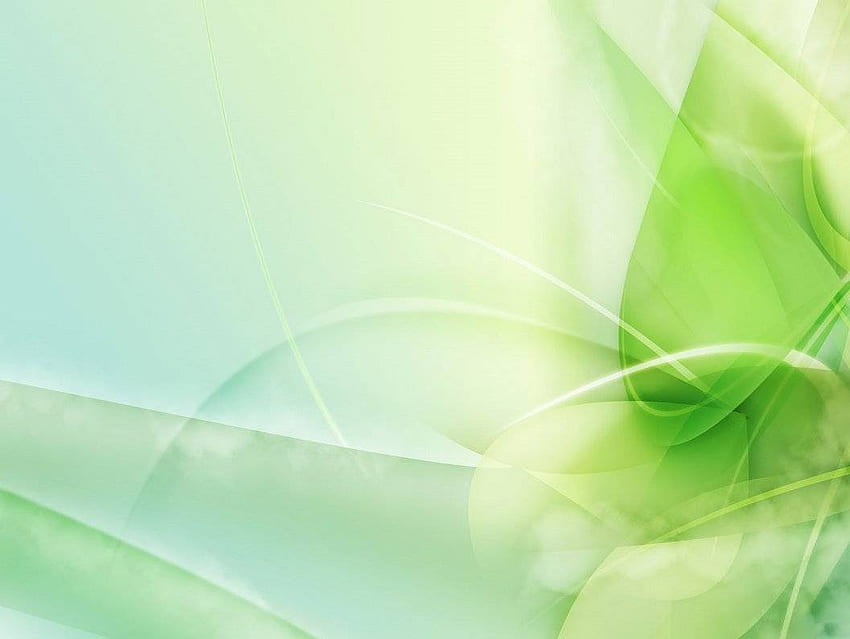 耶穌與我同行，過崎嶇山谷，
耶穌與我同行，經過平原；

Jesus will walk with me down through the valley
Jesus will walk with me over the plain;
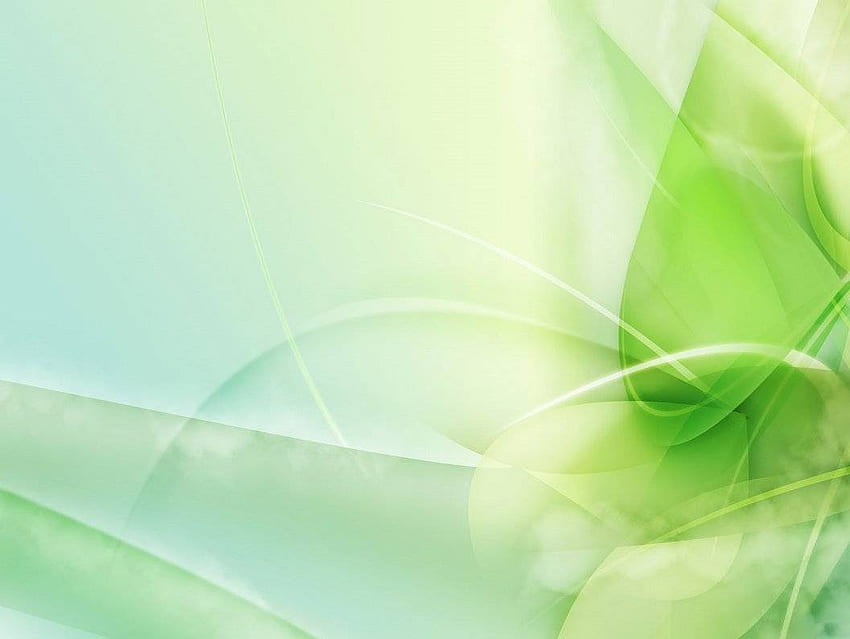 或走在幽暗，或走在光明中
若祂與我行，我必無所怨。

When in the shadow or when in the sunshine,
If he goes with me I shall not complain
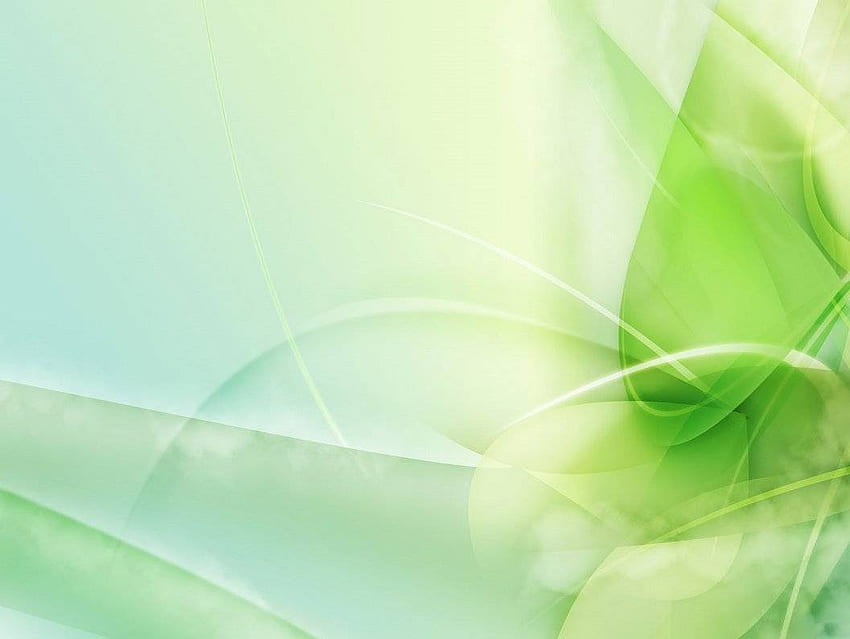 耶穌與我同行，
祂與我談話，祂與我同行，

Jesus will walk with me,
He will talk with me ,
He will walk with me,
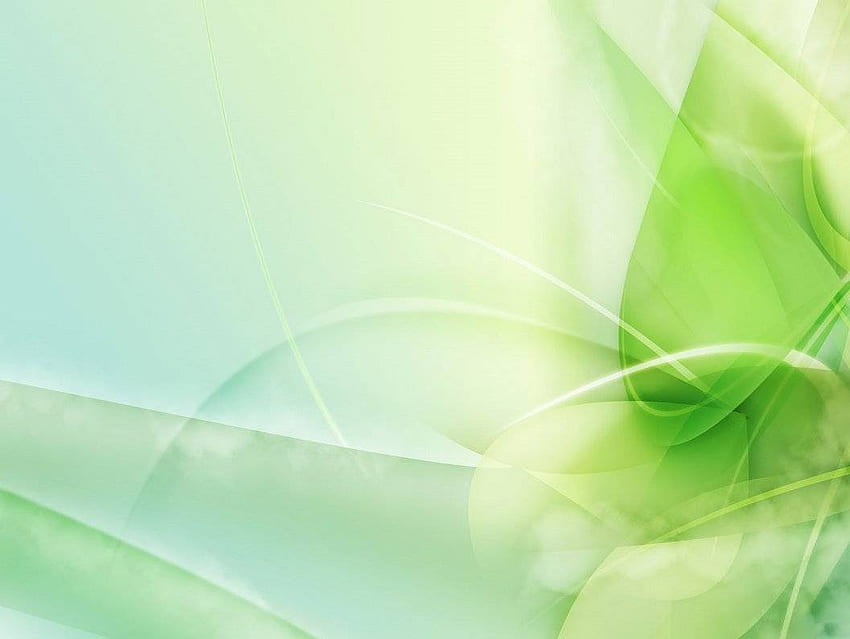 或喜樂或憂傷，今天或明天，
我知道主與我同行。

In joy or in sorrow, 
today or tomorrow,
I know He will walk with me.
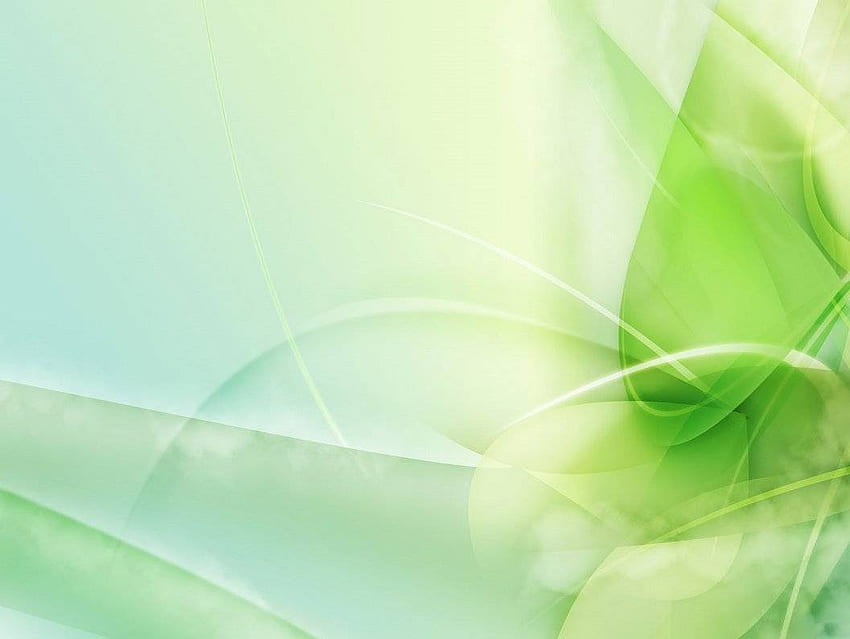 (独）耶穌與我同行，過崎嶇山谷，
耶穌與我同行，經過平原；

Jesus will walk with me down through the valley
Jesus will walk with me over the plain;
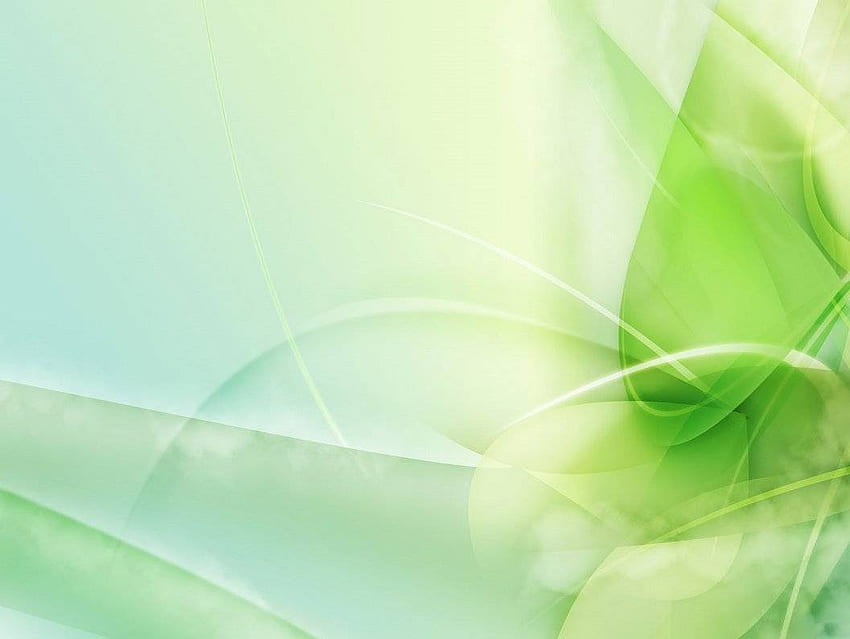 或走在幽暗，或走在光明中
若祂與我行，我必無所怨。

When in the shadow or when in the sunshine,
If he goes with me I shall not complain
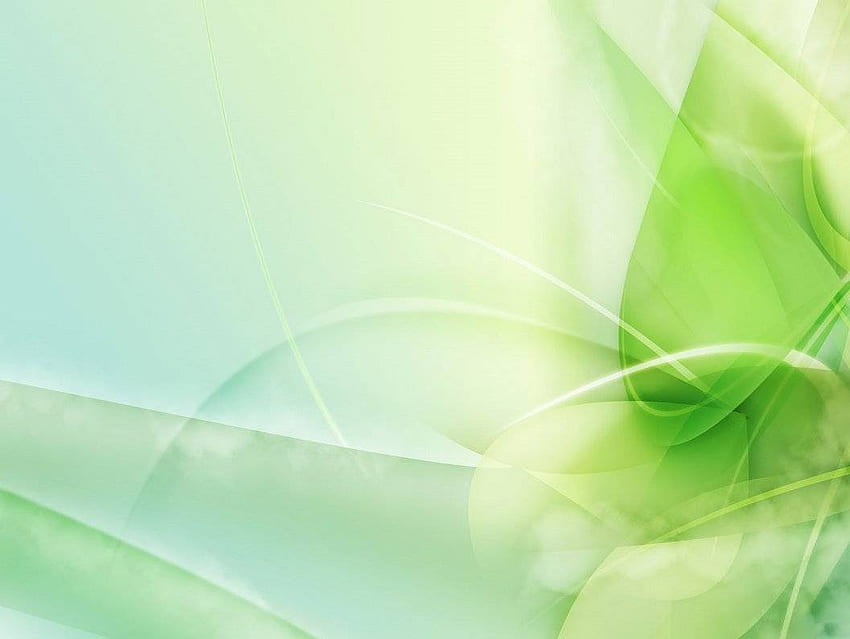 （合）耶穌與我同行，
祂與我談話，祂與我同行，

Jesus will walk with me,
He will talk with me ,
He will walk with me,
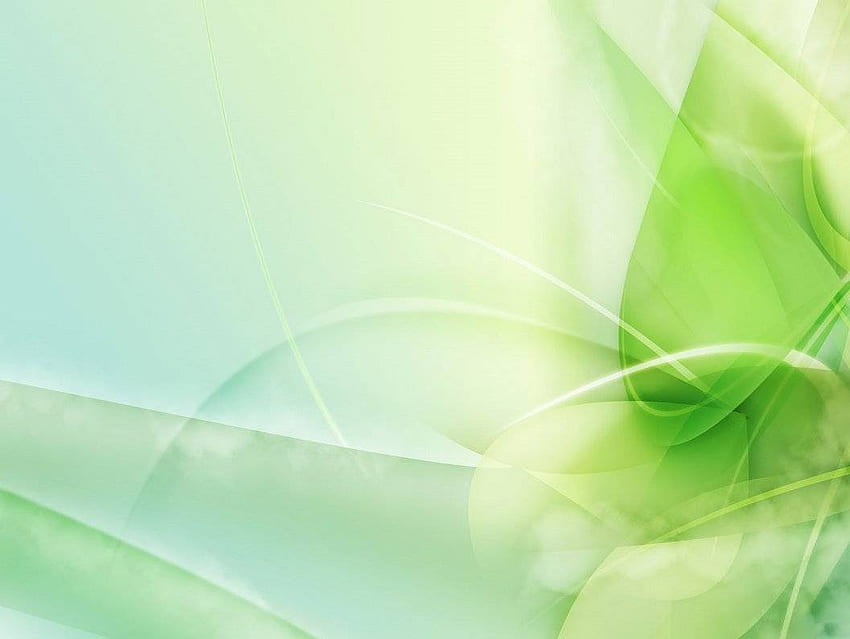 或喜樂或憂傷，今天或明天，
我知道主與我同行。

In joy or in sorrow, 
today or tomorrow,
I know He will walk with me.
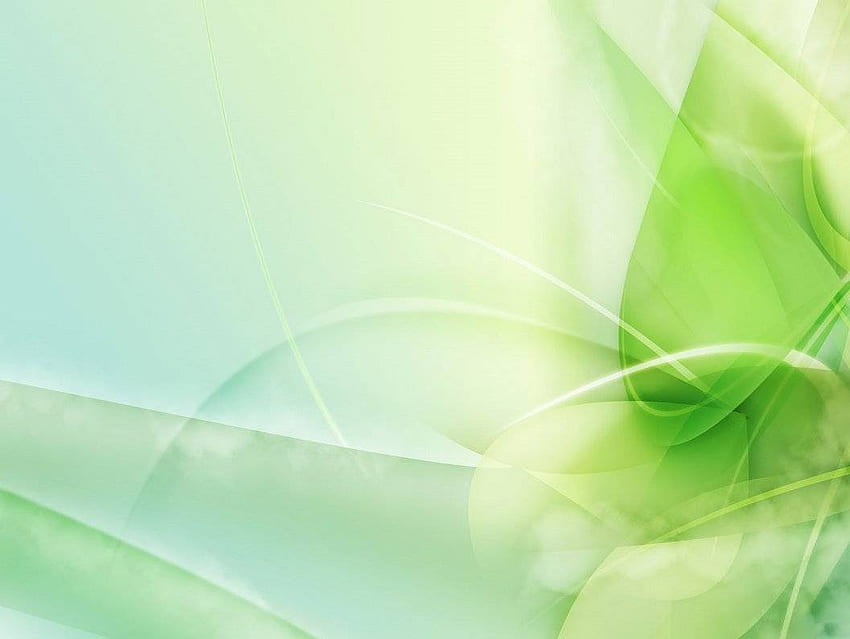 耶穌與我同行，當我被試探，
祂賜我所需抵擋的力量；

Jesus will walk with me 
when I am tempted,
Giving me strength as my need may demand
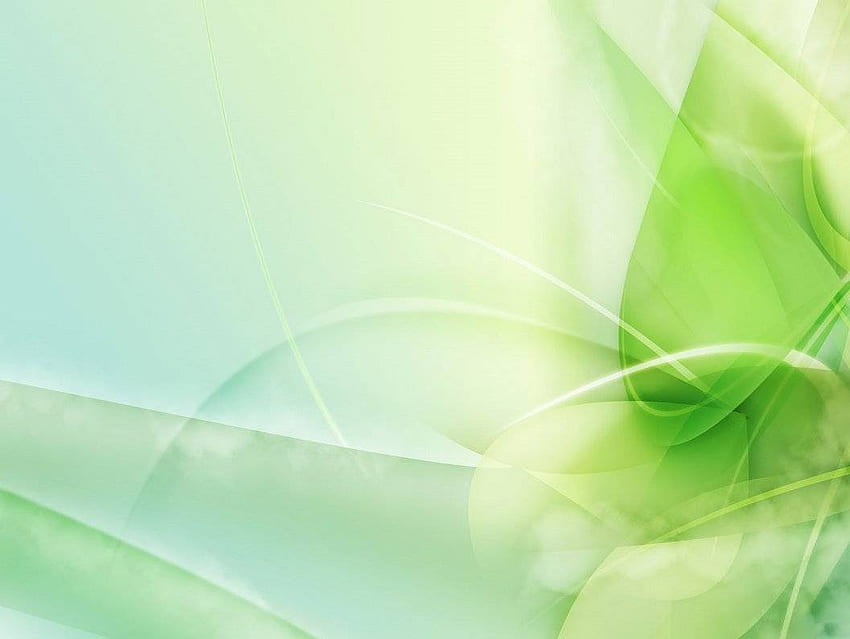 當患難臨到時，主來安慰我，
祂用聖手將我扶持保障。

When in affliction His presence is near me,
I am upheld by His almighty hand.
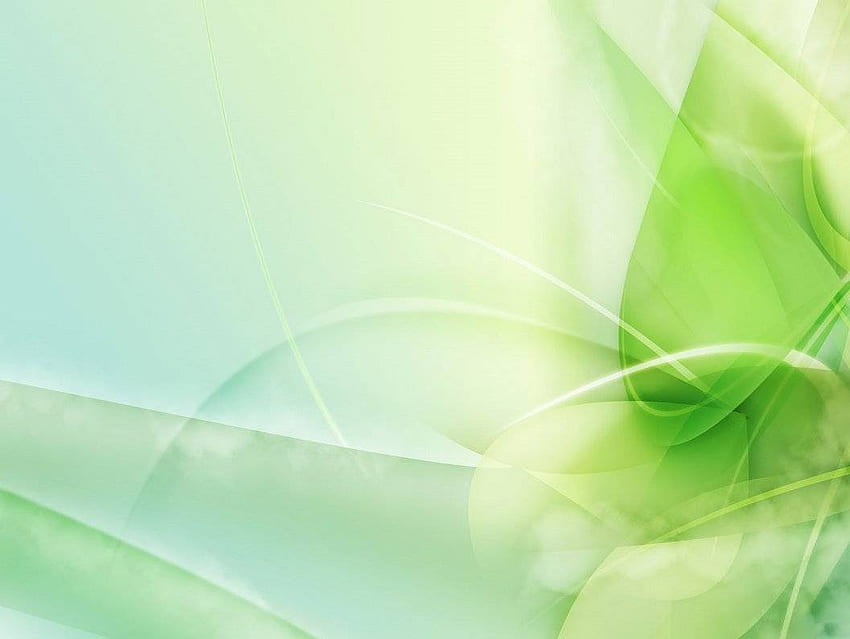 耶穌與我同行，
祂與我談話，祂與我同行，

Jesus will walk with me,
He will talk with me ,
He will walk with me,
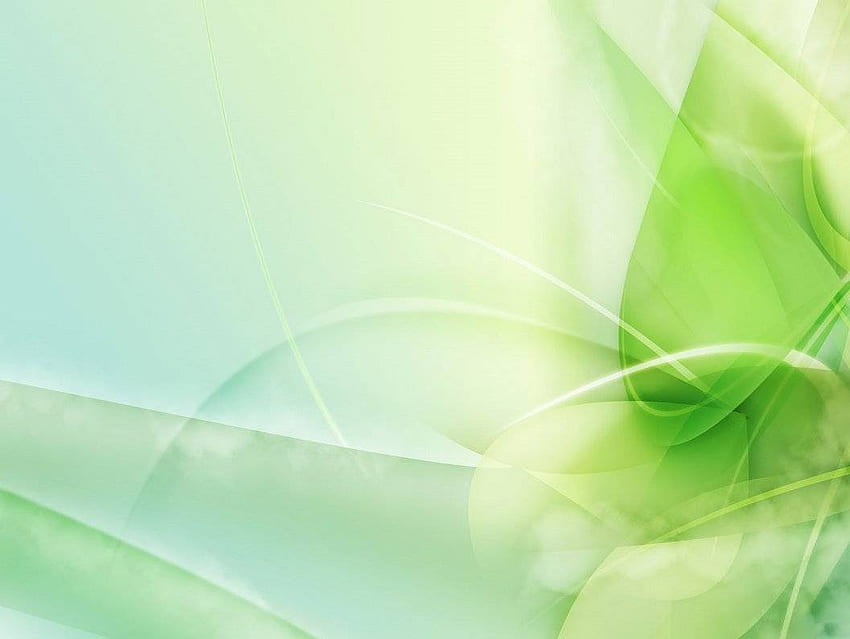 或喜樂或憂傷，今天或明天，
我知道主與我同行。

In joy or in sorrow, 
today or tomorrow,
I know He will walk with me.
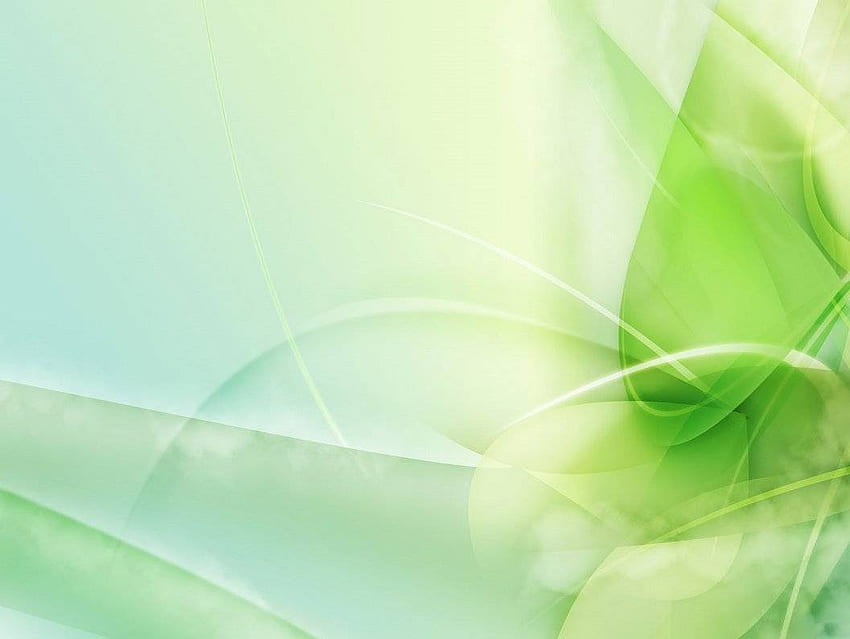 耶穌與我同行，時常保護我，
若遇風暴戰爭，使我得勝；

Jesus will walk with me guarding me ever,
Giving me vict’ry thro’ storm and thro’ strife
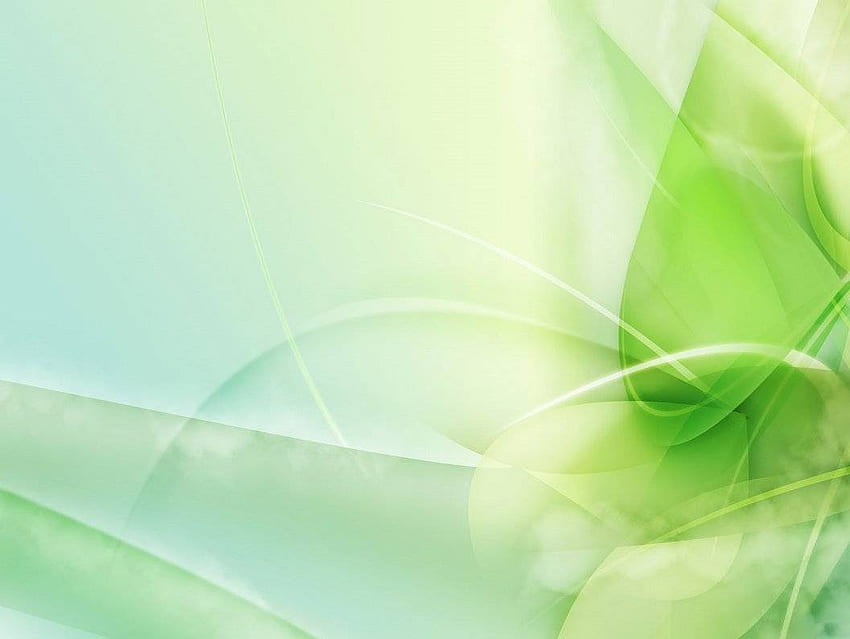 祂是我安慰者策士引領者，
使我安過崎嶇生活路程。

He is my comforter, counselor, Leader,
Over the uneven journey of life.
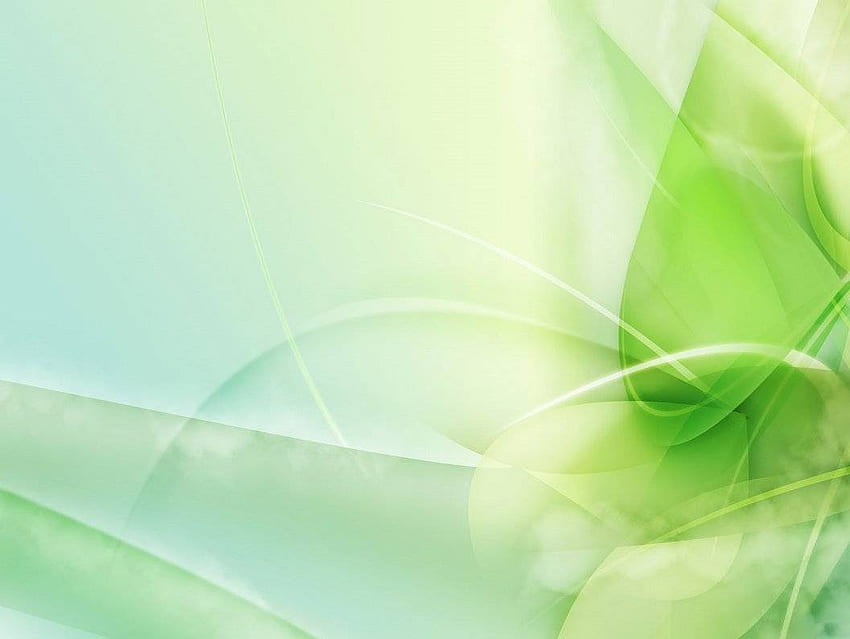 耶穌與我同行，
祂與我談話，祂與我同行，

Jesus will walk with me,
He will talk with me ,
He will walk with me,
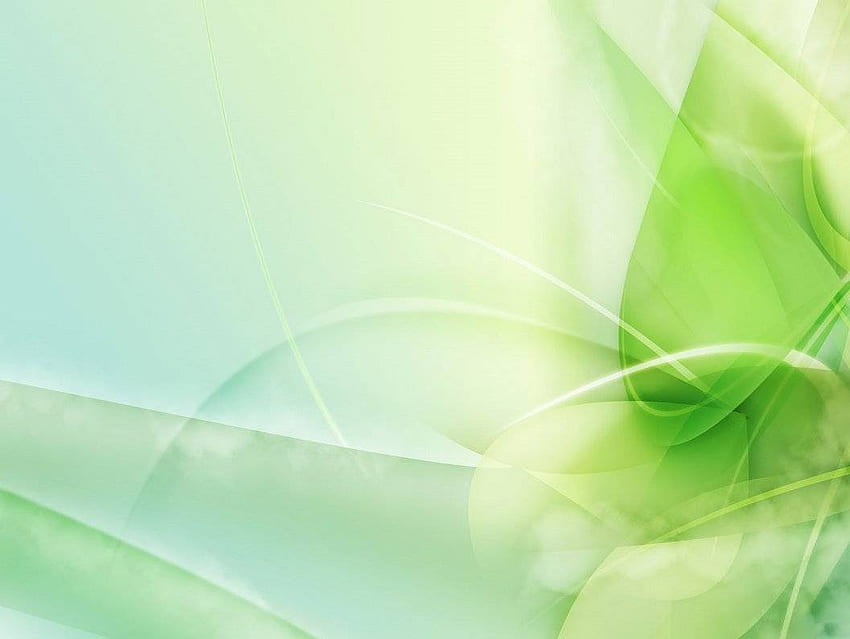 或喜樂或憂傷，今天或明天，
我知道主與我同行。

In joy or in sorrow, 
today or tomorrow,
I know He will walk with me.
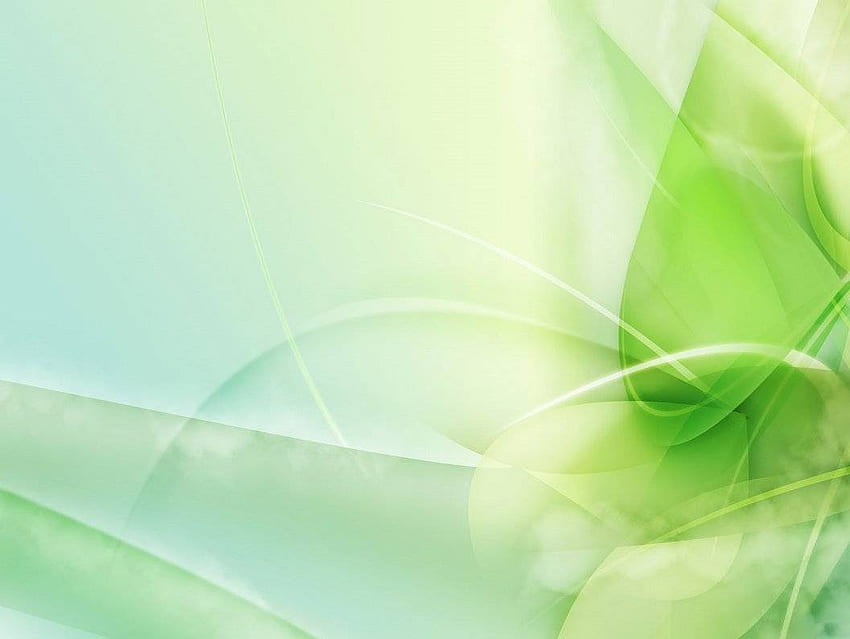 （独）耶穌與我同行，
祂與我談話，祂與我同行，

Jesus will walk with me,
He will talk with me ,
He will walk with me,
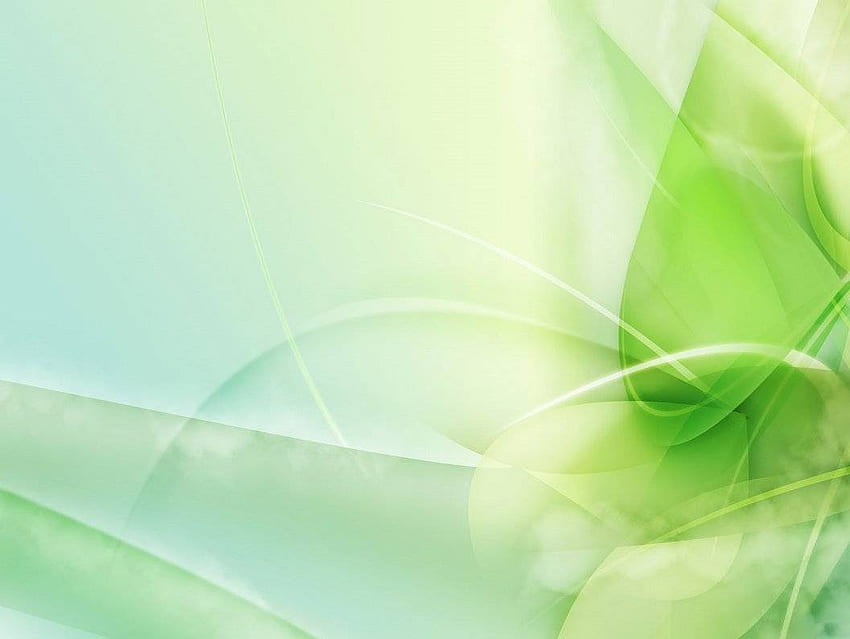 （合）或喜樂或憂傷，今天或明天，
我知道主與我同行。

In joy or in sorrow, 
today or tomorrow,
I know He will walk with me.